7.АПРИЛСВЕТСКИ ДАН ЗДРАВЉА
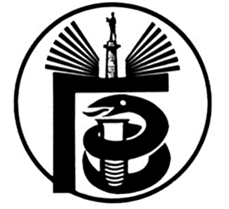 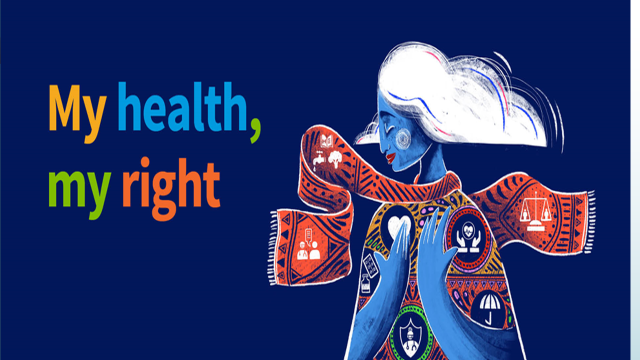 www.who.int/campaigns/world-health-day/2024
ПРАВО НА ЗДРАВЉЕ
Свако има право на највиши могући стандард физичког и менталног здравља. 
Обухвата приступ здравственим услугама, објектима, добрима и информацијама неопходним за постизање и одржавање доброг здравља.
ПРАВО НА МЕДИЦИНСКУ НЕГУ
Свако има  право на благовремену и одговарајућу медицинску негу без дискриминације, без обзира на расу, етничку припадност, пол, социоекономски статус или географску локацију.

Ово укључује приступ превентивним, куративним и рехабилитационим здравственим услугама, као и основним лековима и медицинским потрепштинама.
ПРАВО НА ЗДРАВСТВЕНЕ ИНФОРМАЦИЈЕ
Свако има право на приступ тачним и свеобухватним информацијама о питањима везаним за здравље, укључујући превентивне мере, могућности лечења и доступне здравствене услуге.
Приступ здравственим информацијама је од суштинског значаја за доношење информисаних одлука о свом здрављу.
ПРАВО НА ПРИВАТНОСТ И ПОВЕРЉИВОСТ
Пацијенти имају право на приватност и поверљивост у здравственим установама. 
Ово укључује заштиту личних здравствених информација и право на пристанак на медицински третман и откривање медицинских информација.
ПРАВО НА УЧЕШЋЕ У ДОНОШЕЊУ ОДЛУКА У ВЕЗИ СА ЗДРАВЉЕМ
Свако  има право да учествује у одлукама које утичу на његово  здравље, укључујући одлуке о политици здравствене заштите, програмима и истраживањима. 

Ово укључује право да буде укључен у планирање, увођење и оцену здравствених услуга које се односе на његово здравље
ПРАВО НА НЕДИСКРИМИНАЦИЈУ
Сви појединци имају право на приступ здравственим услугама и бенефицијама без дискриминације на основу фактора као што су раса, етничка припадност, религија, пол, године, инвалидитет, сексуална оријентација или социоекономски статус.
ПРАВО НА БЕЗБЕДНЕ УСЛОВЕ РАДА
Радници имају право да раде у срединама које не представљају ризик по њихово здравље и безбедност.

 Ово укључује заштиту од професионалних опасности, приступ сигурносној опреми и правичну надокнаду у случају повреда или болести на раду.
ПРАВО НА АДЕКВАТНУ ИСХРАНУ
Свако има право на приступ довољној количини безбедних и хранљивих намирница које задовољавају  нутритивне и енергетске потребе за здрав живот.

 Ово право је од суштинског значаја за спречавање потхрањености и унапређење општег благостања.
ПРАВО НА ЧИСТУ ВОДУ И АДЕКВАТНЕ САНИТАРНЕ УСЛОВЕ
Приступ чистој води и санитарним објектима је од кључног значаја за одржавање доброг здравља и спречавање ширења болести које се преносе водом. 

Сви имају право на безбедну  воду за пиће и адекватне санитарне услуге.
ПРАВО НА АДЕКВАТНО СТАНОВАЊЕ
Адекватан смештај је од суштинског значаја за заштиту здравља и благостања појединаца.

 То укључује приступ безбедном смештају који обезбеђује заштиту од опасности и позитивно утиче на физичко и ментално здравље.
УЗ ПРАВА ИДУ И ОБАВЕЗЕ...
ХРАНИТЕ СЕ ПРАВИЛНО! Немојте прескакати оброке, водите рачуна о избору намирница и начину њихове припреме. Одржавајте пожељну телесну тежину.
Свакога дана БУДИТЕ ФИЗИЧКИ АКТИВНИ! 
Реците НЕ дуванским проиводима! Будите заговорник окружења без дуванског дима.
 ОГРАНИЧИТЕ унос алкохолних пића!
ДРУЖИТЕ СЕ!
Редовно КОНТРОЛИШИТЕ своје здравље и идите на превентивне прегледе!